Ch. 4 Mesopotamia
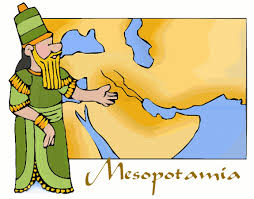 Fertile Crescent
Region of Mesopotamia between the Tigris and Euphrates rivers that is home to a large arc of rich farmland; place where civilization began
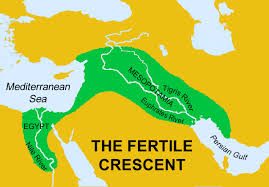 irrigation
System that supplies dry land with water through ditches, pipes, or streams
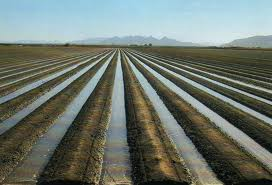 City-state
A city that governs itself and its surrounding territory
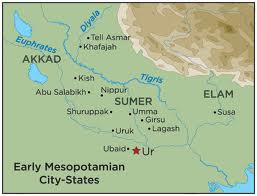 polytheism
A belief in more than one god
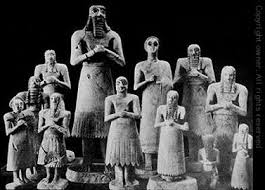 cuneiform
System of writing developed by the Sumerians that used wedged-shaped marks made in soft clay
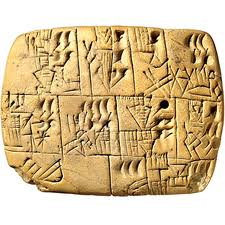 scribe
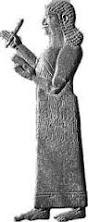 A person who copies or writes out documents; often a record keeper
empire
Large territory or group of many territories governed by one ruler
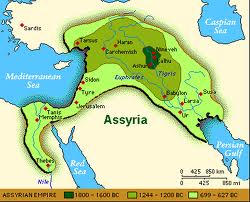 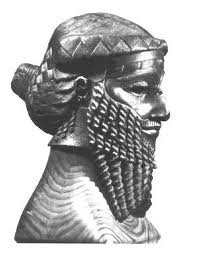 tribute
A payment made to a ruler or state as a sign of surrender
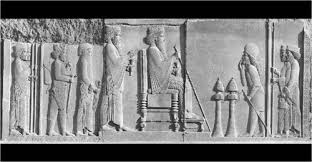 code
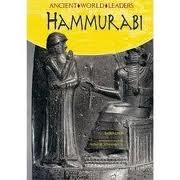 Set of official laws
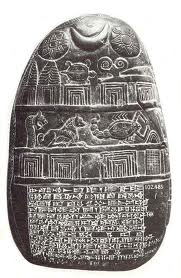 caravan
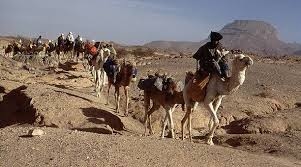 Group of merchants traveling together for safety, usually with a large number of camels